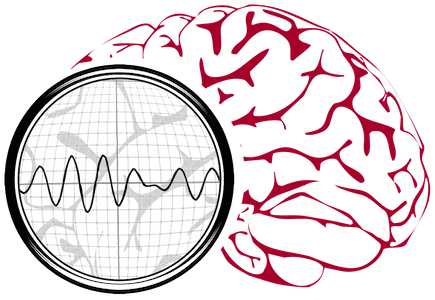 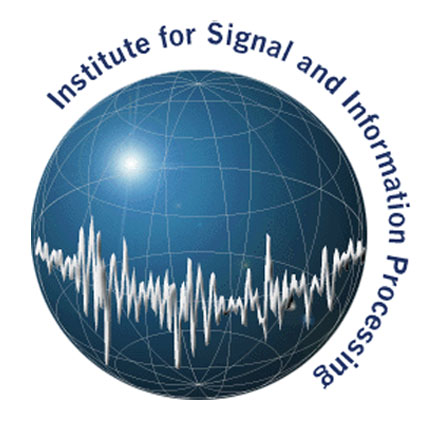 AmirHarati
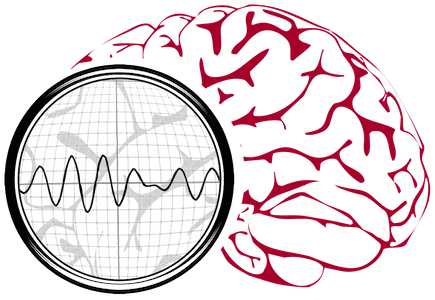 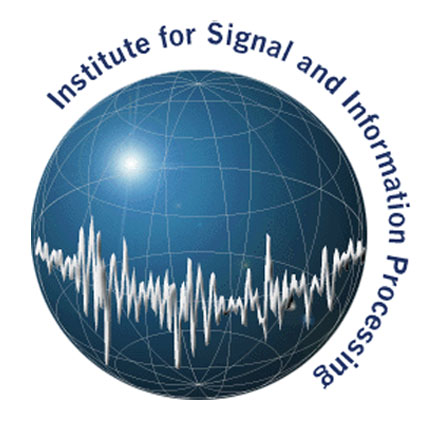 MeysamGolmohammadi
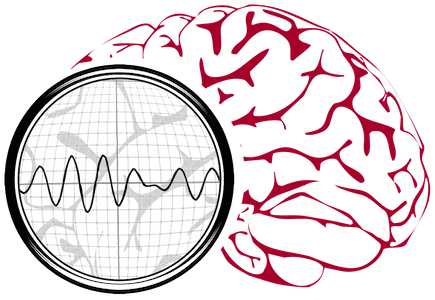 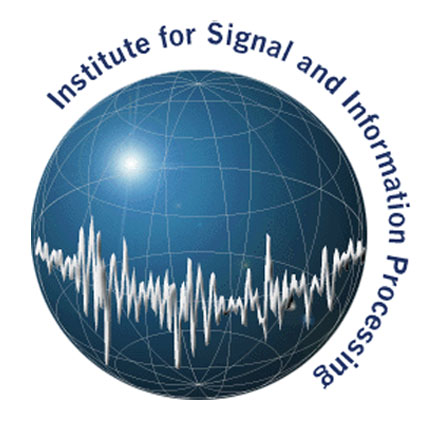 Anzor Aslanukov
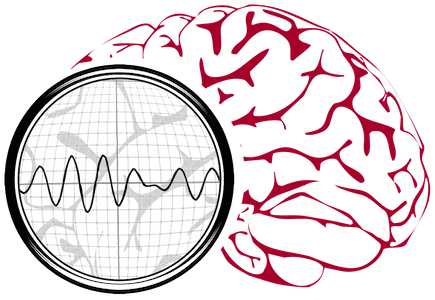 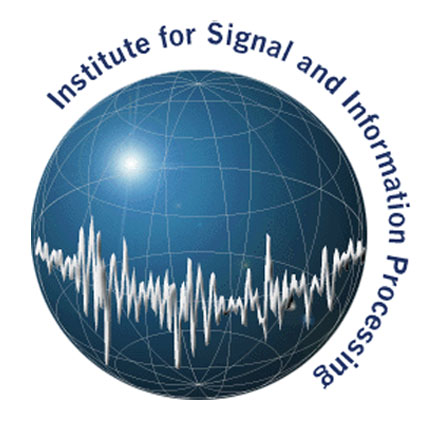 DaveJungreis
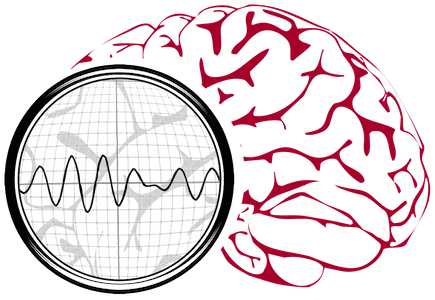 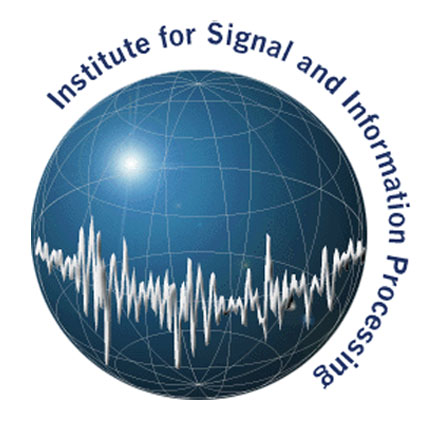 Silvia Lopez de Diego
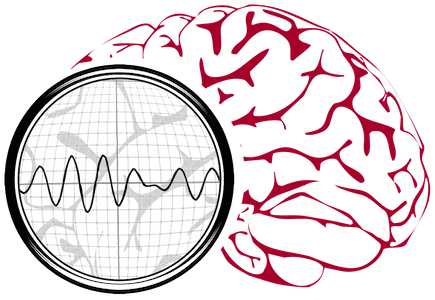 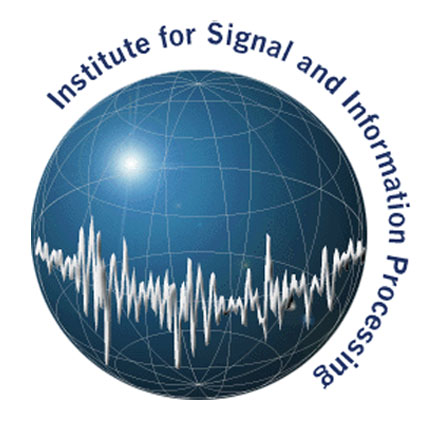 SammyDeegan
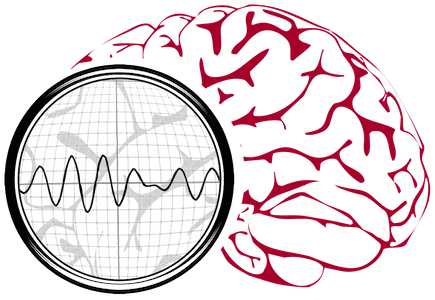 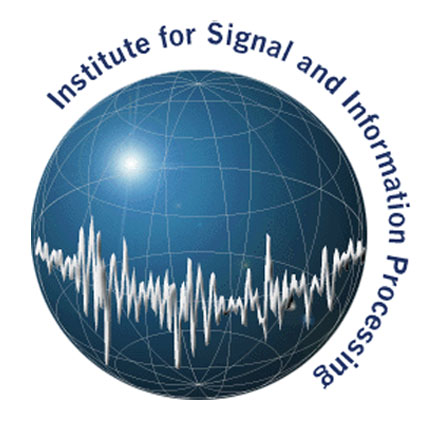 Mary K.Auchincloss
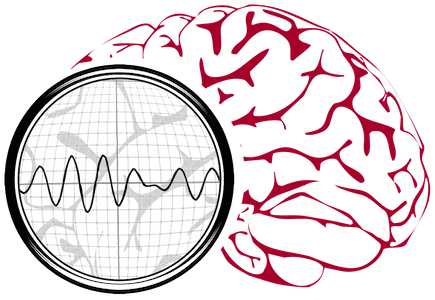 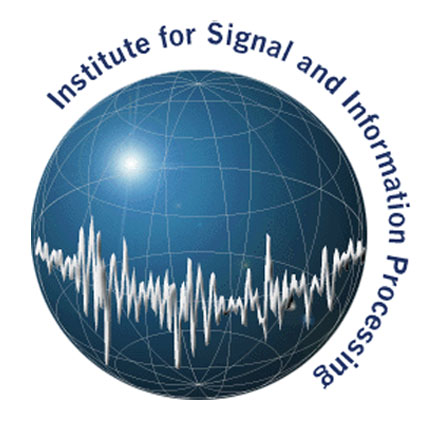 StephenKilpatrick